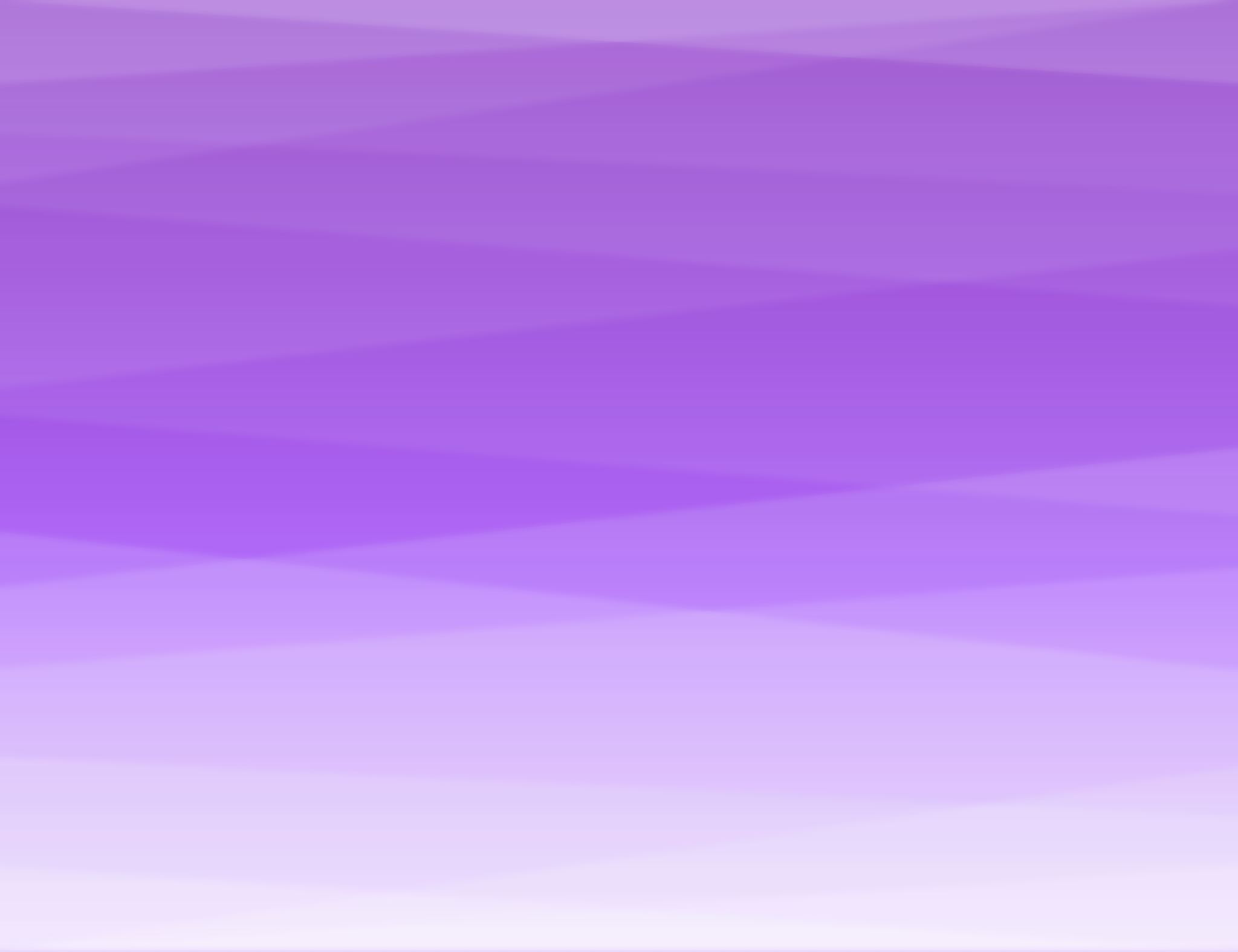 Session 5
By: Jenna Logan, Olivia Milholland, Denise Cunillera, Rita Lawlor, and Katie Varela (Information by Ms. Khea Davis)
Welcome!(get out a pen/piece of paper)
Open and Close Ended Questions
It might be a little tough to get conversation started when you are first getting to know your mentee. Asking open-ended questions is a great way to get the ball rolling.
A close-ended question is a question that can be answered very simply - generally with just one word, such as ‘yes’ or ‘no’.
Example: Do you like ice cream?
Open-ended questions, on the other hand, tend to elicit lengthier responses. They help us ask others about their opinions and feelings and they can often lead the way to deeper conversation.
Example: How did you meet your best friend?
Active Listening
Active listening is a way of listening that affirms the speaker and lets them know that you are interested and that you understand.
To practice active listening, try out the following tips:
Paraphrase what your mentee has said to make sure you understand. Say, “What I’m hearing is… Do I have that right?”
Lean in, nod, and maintain eye contact. Use appropriate facial expressions and gestures. Keep a calm and composed posture and don’t fiddle with anything that could distract you (phone).
While your mentee is speaking, don’t think about your response or the next question you want to ask. Just listen.
Body Language
Body language refers to all of the ways that we communicate with others without using words. 
It  is very important, therefore, to make sure you are sending the right messages to your mentee through body language.
A few good tips for good body language are considered “Active Listening,” such as leaning forward and maintaining eye contact. 
Pay attention to your posture when interacting with your mentee. Posture can inflict more meaning than you may think. These can include interest, alertness, etc.
Try to keep your body open and relaxed
"I" Statements
Using “I” statements can be particularly useful during a conflict. 
Instead of sounding accusatory, which could make things worse, it will help you  understand your mentee’s perspectives.

As you can see, “I” statements enable you to learn about your mentee. 
The first “you” statement in each example only shows the mentor’s assumptions about the mentee. Nothing is learned and conversation is turned into a conflict.
“I” statements are sentences that start with an expression of your personal opinion.
You can only be sure of your own feelings – never those of others. 
Using an “I” statement to clarify where your opinions come from ensures that you don’t offend anyone by speaking for them.
Ex: Instead of saying “You hate math!” try saying something like “I noticed that you seemed frustrated while doing your math homework the other day, could you tell me about that?”
Let’s Practice “I” Statements
With a partner, choose two of the scenarios below to role play. Be sure you respond using “I” Statements
Your mentee keeps failing tests and refuses to do homework
Your mentee has been caught skipping class to go to both lunches
Your mentee thinks you are unable to help them with a subject that you excel in
Your mentee earned all As and a D on their report card
Your mentee is nervous about a performance or audition.
Giving Feedback
When giving feedback to your mentee it could be received as either positive or negative. 
You want to be respectful and honest when speaking to them
Make observations about what you see and give feedback, do not include your judgement 
Be empathetic 
Give your feedback in a timely manner
[Speaker Notes: Katie]
Finding Support
You can always ask for help when you do not have the answers 
You can ask Ms. Davis when you need assistance
Handling Tough Issues
It is possible to encounter difficult issues with your mentee including:
Substance use and abuse
Abuse, Violence, and bullying
Mental Health Issues
Peer pressure
Puberty, sexuality, and relationships
Death
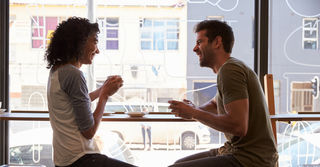 Deciding to Report a Problem
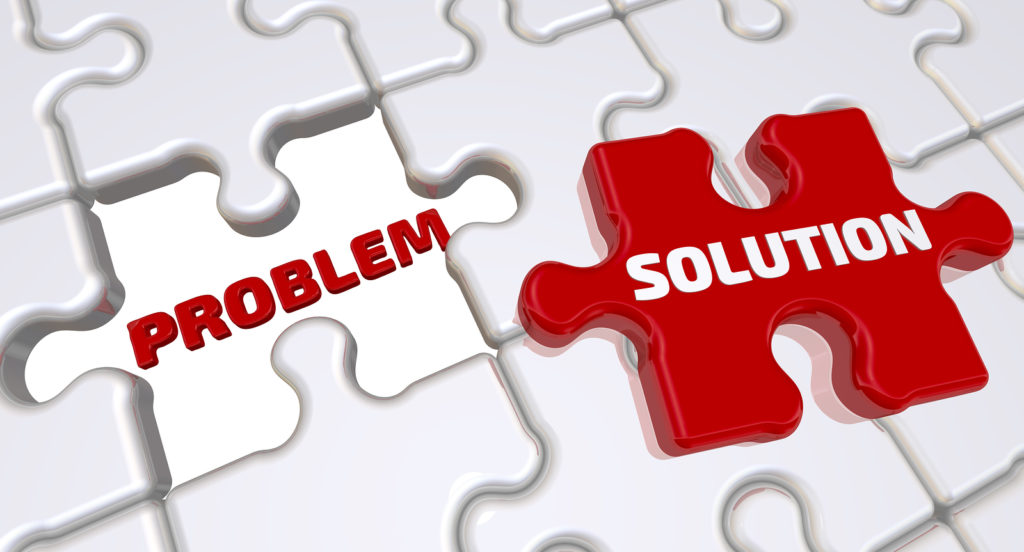 If it is dire to report the problem, your mentee should know immediately prior to the report and be sure to tell them why you made your decision.
Validate that you are on their side and that you only want what is best for them.
Offer support to them in any way possible, but DO NOT make promises you cannot keep.
Recap Activity: Reflection Time
Reflect on your training with these questions:
How will what you've learned in this training help you in your life?
What lessons do you think will be the most difficult to address with your mentee?
What lesson are you most excited to address with your mentee? 
What more would you like to learn about peer mentoring
Email your responses to Ms. Davis (khea.davis@sarasotacountyschools.net)